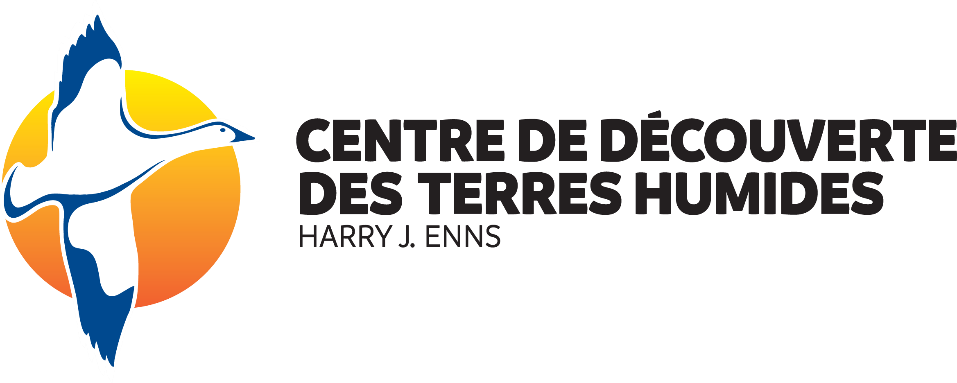 Météo sauvage
Comment les animaux réagissent-ils                                                             aux conditions météorologiques?
Qu’est-ce que la météorologie?
La météo désigne les conditions atmosphériques actuelles en un lieu et à un moment donnés. Il est créé par diverses combinaisons d'eau, de nuages, de vent et de température.
Quels sont les exemples de conditions météorologiques que nous connaissons ici au Manitoba?
[Speaker Notes: Il est important de faire la différence entre la « météo » et le « climat » (qui correspond aux conditions météorologiques moyennes d'un lieu donné sur une période donnée).]
Comment la météo nous affecte-t-elle?
En fonction des conditions météorologiques actuelles, nos activités quotidiennes et notre comportement peuvent changer.
Quels sont les exemples de l'influence de la météo sur les activités et les comportements humains?
[Speaker Notes: Parmi les exemples, on peut citer les transports (retards ou annulations de vols en raison de tempêtes, modification de la façon dont nous conduisons, etc,), les choix vestimentaires, l'endroit où nous voyageons et ce que nous faisons (annulations d'écoles, pas de récréation à cause du temps, etc.) ou même ce que nous ressentons (la météo est utilisée dans les films, par exemple, pour influencer les sentiments du public d'une certaine manière).]
Comment les conditions météorologiques affectent-elles la faune?
Tout comme les humains, les animaux sauvages sont également affectés par les conditions météorologiques.
 Aujourd'hui, nous allons découvrir les différentes façons dont les animaux sauvages qui vivent dans les terres humides réagissent aux différentes conditions météorologiques.
Premièrement, qu’est-ce qu’une terre humide?
Une terre saturée d'eau en permanence ou périodiquement.
Elle contient des plantes adaptées à l'eau ou à un sol humide.
La profondeur maximale d'une terre humide est de 2 mètres (environ 6'5'').
Un écosystème et un habitat pour de nombreux types d’êtres vivants
Types de terres humides :
Plan d’eau peu profonde
Tourbière minérotrophe
Tourbière ombrotrophe
Marais
Marécage
Terre humide & météo
Les animaux sauvages qui vivent dans les terres humides sont confrontés chaque jour à des conditions météorologiques très différentes.
Quels sont les exemples d'animaux qui vivent dans une terre humide? 
Selon vous, comment les animaux des terres humides réagissent-ils aux différents types de météo?
[Speaker Notes: Les animaux suivants se trouvent tous au marais Oak Hammock, mais ils sont également communs dans les terres humides du Manitoba.]
Chaud & ensoleillé
Sarcelle à ailes vertes
Halète pour rester au frais
Se gonfle les plumes pour mieux s'immerger dans l'eau fraîche
S'éclabousse pour rester au frais
[Speaker Notes: Les sarcelles à ailes vertes sont endothermes, ce qui signifie qu'elles dépendent de processus internes pour produire de la chaleur et maintenir leur température corporelle optimale. Cependant, des comportements tels que s'immerger dans de l'eau fraîche ou haleter aident le corps à se refroidir.]
Chaud & ensoleillé
Carouge à épaulettes
Halète pour rester au frais
S'asperge d'eau fraîche
S'expose au soleil pour se débarrasser des parasites dans ses plumes.
[Speaker Notes: Les carouges à épaulettes sont endothermes, ce qui signifie qu'ils dépendent de processus internes pour produire de la chaleur et maintenir leur température corporelle optimale ; cependant, des comportements tels que barboter dans de l'eau fraîche ou haleter aident le corps à se refroidir. Profiter des températures extérieures élevées aide également le carouge à se débarrasser des germes et des parasites nuisibles qui s'accrochent à ses plumes.]
Chaud & ensoleillé
Couleuvre
Trouve de l'ombre pour se rafraîchir
Nage pour se rafraîchir
[Speaker Notes: Les couleuvres sont ectothermes, c'est-à-dire qu'elles dépendent d'une source de chaleur externe pour maintenir leur température corporelle optimale. Cependant, une fois qu'ils sont suffisamment réchauffés par une source de chaleur externe, comme un bain de soleil, les animaux ectothermes peuvent produire de la chaleur par leurs mouvements. Cela signifie également que les animaux ectothermes, comme la couleuvre, doivent également compter sur des sources externes pour se refroidir, comme l'ombre ou l'eau fraîche.]
Frais & pluvieux
Sarcelle à ailes vertes
Reste actif
Se gonfle les plumes pour rester au chaud
Applique l'huile d'une glande sur ses plumes pour les imperméabiliser.
Frais & pluvieux
Grenouille des bois
S'expose au soleil afin d'acquérir suffisamment de chaleur (énergie) pour pouvoir commencer à se déplacer et produire sa propre chaleur pour rester au chaud
[Speaker Notes: Les grenouilles des bois sont ectothermes, ce qui signifie qu'elles dépendent d'une source de chaleur externe pour maintenir leur température corporelle optimale. Cependant, une fois qu'ils sont suffisamment réchauffés par une source de chaleur externe, comme le soleil, les animaux ectothermes peuvent produire de la chaleur par leurs mouvements.]
Frais & pluvieux
Tête de boule
Nage à différentes profondeurs d'eau pour trouver la température la plus appropriée afin d'obtenir la chaleur (énergie) dont il a besoin.
[Speaker Notes: Les menés (celui-ci est l’espèce tête de boule) sont ectothermes, ce qui signifie qu’ils dépendent d'une source de chaleur externe pour maintenir leur température corporelle optimale. Cependant, une fois qu'ils sont suffisamment réchauffés par une source de chaleur externe, par exemple en trouvant un courant d'eau plus chaud, les animaux ectothermes peuvent produire de la chaleur par leurs mouvements.]
Frais & venteux
Sarcelle à ailes vertes
Se déplace vers des zones plus abritées.
Gonfle ses plumes pour rester au chaud
Frais & venteux
Sympétrum éclaireur
Se déplace vers des zones abritées parmi la végétation
Limite le vol
Tonnerre & éclairs
Sarcelle à ailes vertes
Cesse de se nourrir la nuit et se déplace de plus en plus tôt et de plus en plus tard dans la journée.
Se déplace vers des zones abritées
[Speaker Notes: Ce comportement se vérifie également en période de brouillard.]
Tonnerre & éclairs
Spermophile de Richardson
Reste dans son terrier
Froid & neigeux
Sarcelle à ailes vertes
Se déplace plus loin pour trouver de la nourriture si la source de nourriture la plus proche est recouverte de neige.
Photo from  http://blog.thomaslaupstad.com
[Speaker Notes: Bien qu'elles soient adaptées au froid, la neige recouvre les sources de nourriture des sarcelles à ailes vertes et les températures froides gèlent leurs sources d'eau. Ainsi, les sarcelles sont capables de supporter quelques jours de froid et de neige, mais doivent migrer (se déplacer d'un endroit à l'autre) avant la saison hivernale du Manitoba (froid et neigeux) en raison du manque de nourriture et d'eau disponibles.]
Froid & neigeux
Tétras à queue fine
Laisse la neige tomber sur lui pour s'isoler du froid
Se perche dans les arbres ou reste dans des galeries  horizontales sous la neige.
Photo from  http://blog.thomaslaupstad.com
Froid & neigeux
Mésange à tête noire
Mange plus de nourriture
Se regroupe pour se réchauffer
S'ébouriffe pour rester au chaud
Entre en léthargie par grand froid
Photo from  http://blog.thomaslaupstad.com
[Speaker Notes: Les mésanges à tête noire entrent en léthargie par grand froid, c'est-à-dire qu'elles réduisent leur taux métabolique (la vitesse à laquelle elles brûlent des calories), réduisent la température de leur corps pour diminuer la quantité d'énergie dont elles ont besoin, sont inactives et s'endorment pour ainsi dire. Les mésanges passent l'hiver au Manitoba et sont donc physiquement et comportementalement adaptées à nos conditions météorologiques extrêmement froides et enneigées.]
Froid & neigeux
Gammare
S'enfouit dans la boue pour s'isoler du froid
Nage à différentes profondeurs d'eau pour trouver la température appropriée.
Photo from  http://blog.thomaslaupstad.com
[Speaker Notes: Un type d'invertébré qui vit dans les eaux peu profondes, le gammare (une crevette d’eau douce) passe l'hiver dans les terres humides et est adapté pour supporter les conditions d'eau froide.]
Points clefs :
La météo est l'ensemble des conditions atmosphériques d'un lieu et d'un moment donnés, influencées par l'eau, le vent, les nuages et la température. La météo a un impact sur tous les êtres vivants, affectant le comportement des humains et de la faune.
Les terres humides constituent l'habitat de nombreuses espèces de plantes et d'animaux au Manitoba, ce qui en fait un excellent endroit pour apprendre comment les animaux réagissent aux conditions météorologiques. Tous les animaux réagissent différemment aux différents types de météo, en fonction de leur adaptation physique et comportementale et de leurs besoins spécifiques.
Projet de la météo sauvage
Objectif : Effectuer des recherches sur les réactions d'un animal à différents types de conditions météorologiques et présenter les résultats obtenus.
Choisissez un animal et utilisez diverses ressources pour vous renseigner sur les réactions de l'animal choisi aux conditions météorologiques.
Présentez les résultats de votre recherche. 
Listez les sources que vous avez utilisées pour créer votre rapport, telles que les adresses de sites Web, les titres de livres et de vidéos, ainsi que l'endroit où vous avez obtenu vos photos.
[Speaker Notes: La manière dont les étudiants présenteront leur recherche est laissée à votre discrétion. Il peut s'agir d'un diaporama, d'un rapport écrit, d'une affiche, etc., selon ce qui convient le mieux à votre classe et aux besoins de votre programme. 

Il est recommandé de se mettre d'accord sur un nombre minimum de types de conditions météorologiques à étudier par les élèves, c'est-à-dire un minimum de trois types de conditions météorologiques. Exemple : les réponses d'une rainette faux-grillon lorsqu'il pleut, lorsqu'il fait chaud et ensoleillé et lorsqu'il neige.]
Merci!
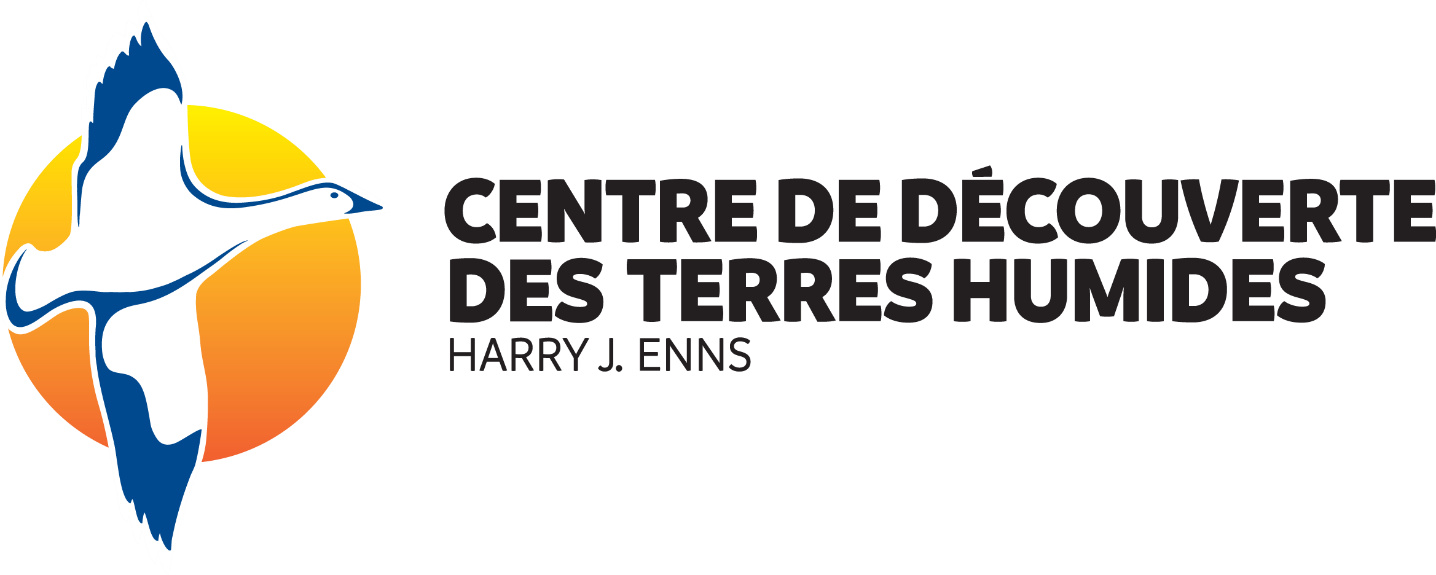 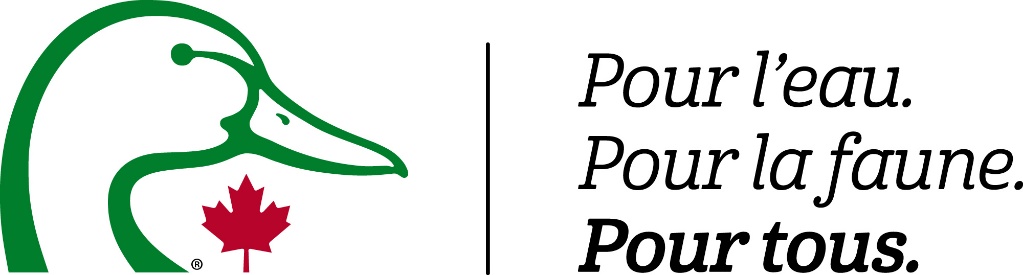